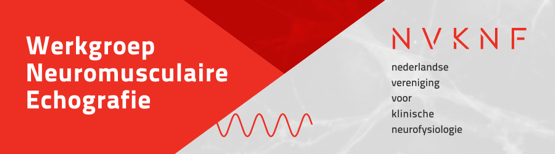 Neurofibromatose Type 2
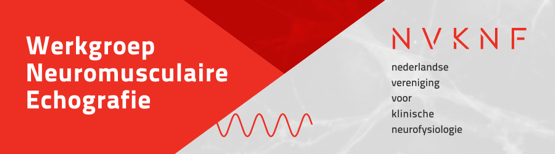 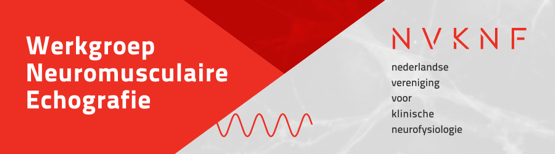 Asymptomatische NF2
♂ 43 jaar

A/ geen klachten

NO/ geen klachten
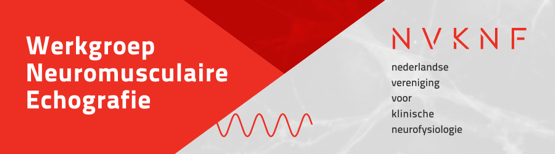 Aanvullend Onderzoek
EMG
Normale CMAP’s, normale SNAP’s, geen geleidingsvertraging
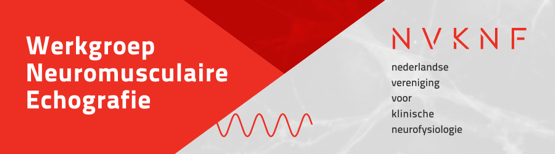 Echo bevindingen
N. medianus links, 3cm proximaal van pols
Solitaire hypoechogene laesie
Bolrond, scherpe begrenzing 
	(longitudinaal en transversaal)


Schwannoom
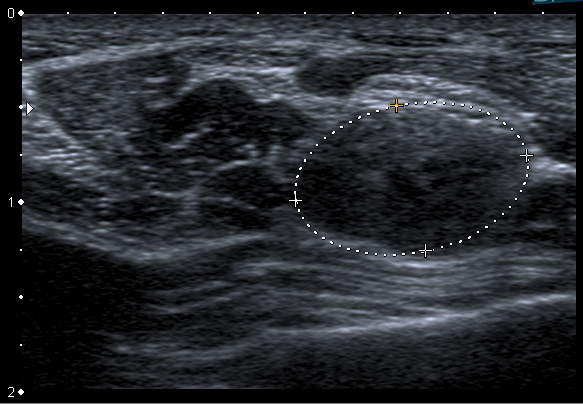 Transversaal: CSA 76mm2
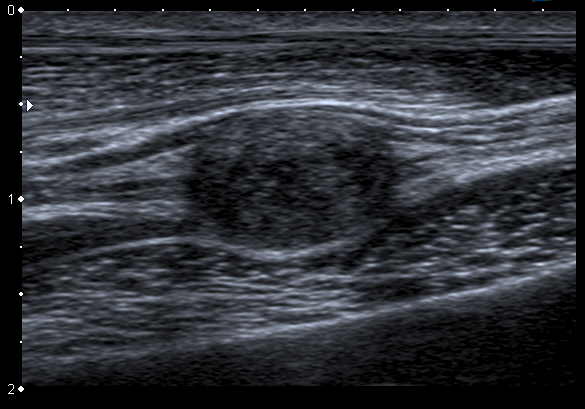 Longitudinaal
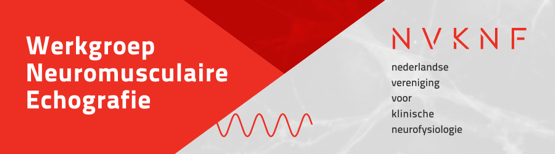 Echo bevindingen
N. medianus links, elleboog
Solitaire laesie
Hypoechogene laesie met 
   hyperechogene aspecten
Scherp begrensd


‘Ancient schwannoma’
Degeneratie in schwannoom
Mogelijk bij lang bestaan
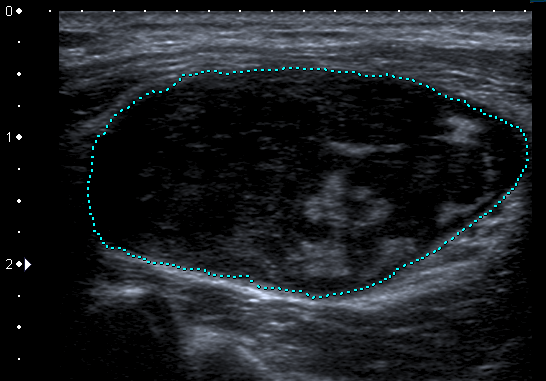 CSA: 470mm2
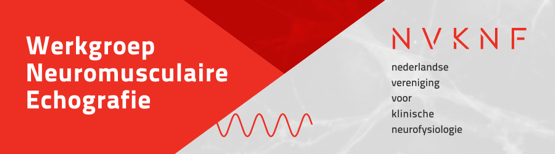 Verslaglegging
Echo N. medianus links
Echo bij patiënt met NF2. Tweetal laesies in het verloop van de n. medianus links: 
- Hypoechogene scherp begrensde laesie passend bij schwannoom 3cm proximaal van de carpale tunnel (CSA 76mm2) 
- Hypoechogene scherp begrensde laesie met hyperechogene aspecten passend bij ancient schwannoma tpv elleboog (CSA 470mm2).
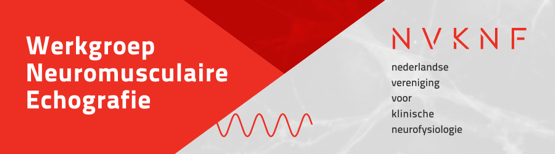 Leerpunten
NF2 wordt gekarakteriseerd door (bilaterale) vestibulaire schwannomen, maar schwannomen van de perifere zenuwen kunnen ook voorkomen.

Denk bij een patiënt met NF2 met klachten van sensibiliteits- of krachtsverlies ook aan een perifere oorzaak.

Zelfs zeer grote schwannomen kunnen asymptomatisch zijn. Controleer in het diagnostisch traject daarom altijd of kliniek en beeldvorming overeenkomen voordat eventuele behandeling wordt overwogen.